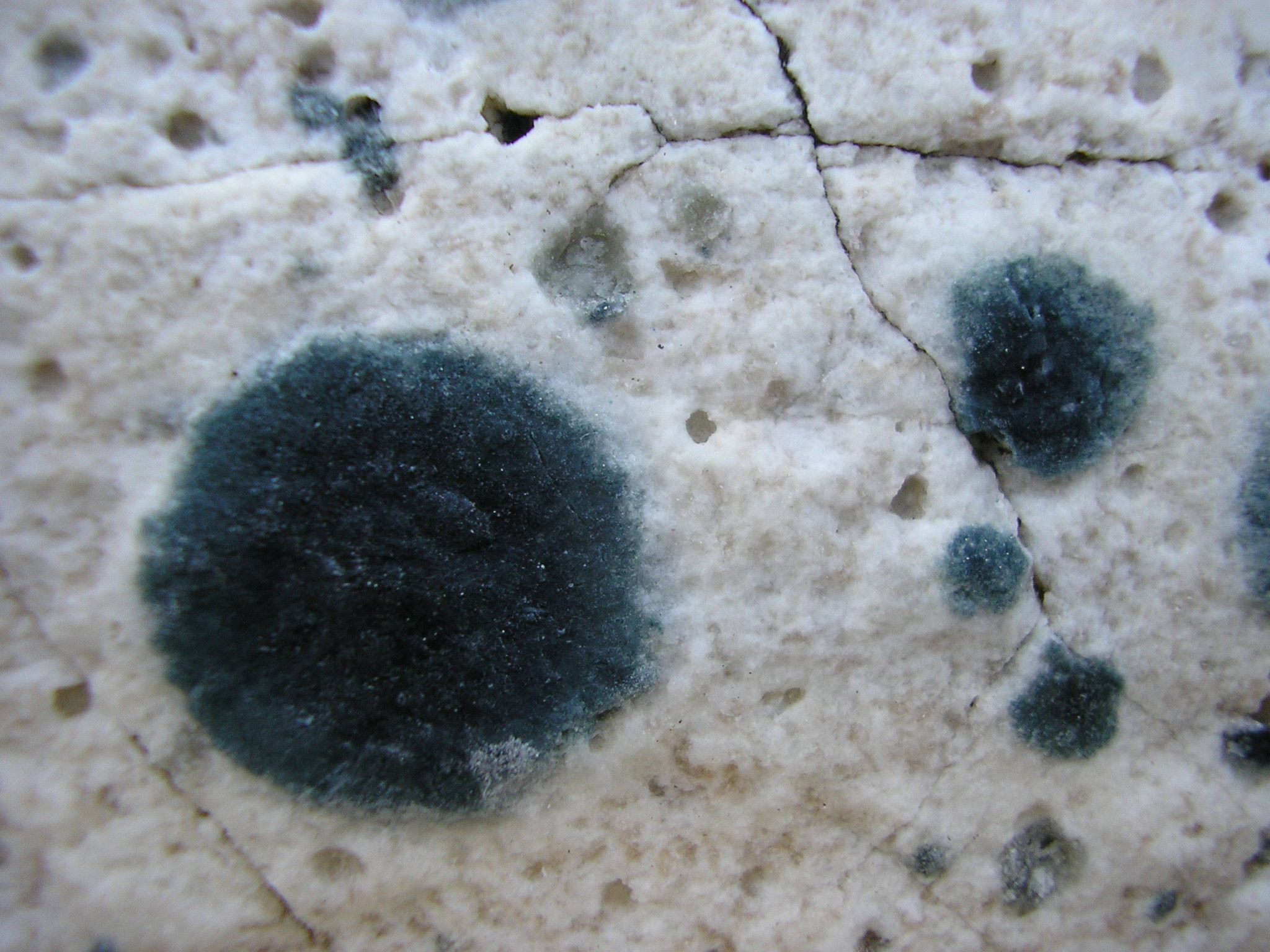 Synergies between 
transnational strategies 
and European programmes
Pier Francesco Moretti
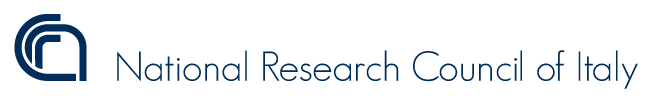 Tour of Europe: participation to horizon 2020, national structuring and organisation in Brussels CLORA – 26 May 2015
MOTIVATION

Why cooperating? Why sitting at some tables?
1a) critical mass (for competitive advantage)


1b) sharing competences (for collaborative advantage)

 
1c) avoiding duplications (reducing costs) 


1d) tactical (indirect impact or patrol)
In this presentation:trans-national vs EU.- Cooperation at MS/EU level- Cooperation between levels- The issue of instruments/incentives
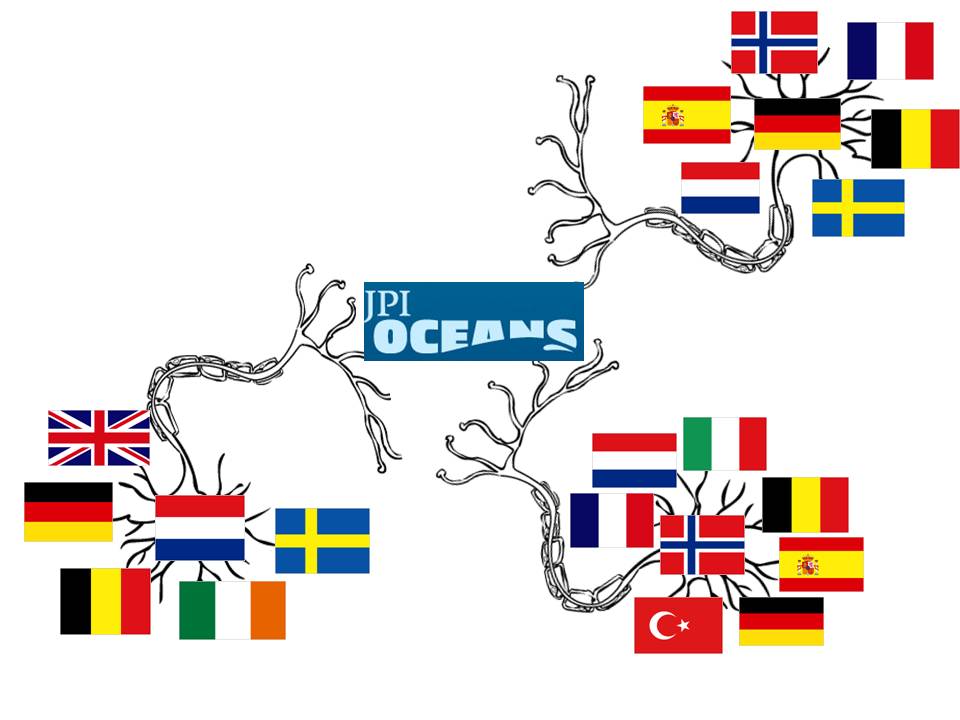 VISION/STRATEGY
About what and with whom? How?
Trans-national : 
mostly bilateral…seldom multi-lateral
variable and adaptive geometry (no political blocks anymore...)
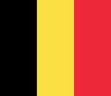 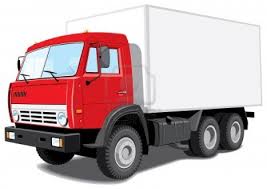 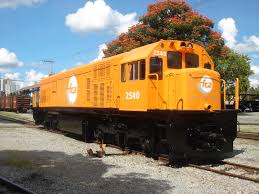 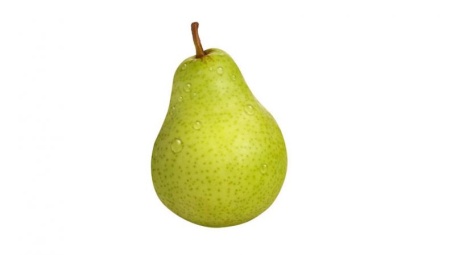 A simulation…
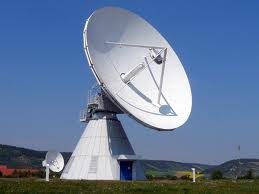 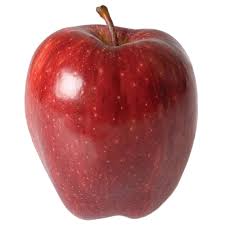 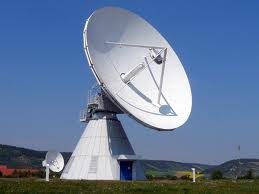 “Institutional” Europe: EC+EP+Council 
What priorities? 
How selected? 
Averaging…
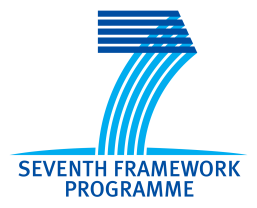 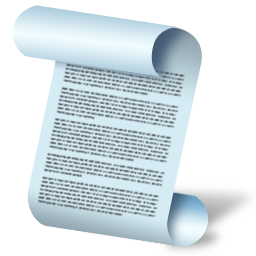 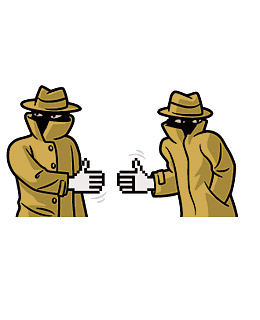 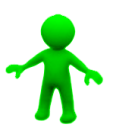 WEB et al.
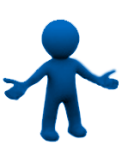 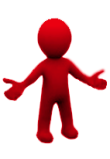 ADVISORY GROUPS 
(selected individuals)
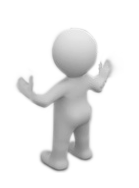 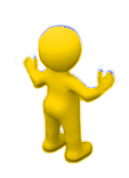 Tech Platforms
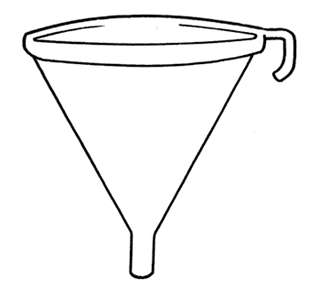 Other 
DGs
Programme 
Committees
CONSULTATION
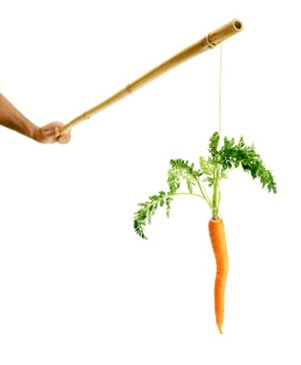 ERANETS, JPIs
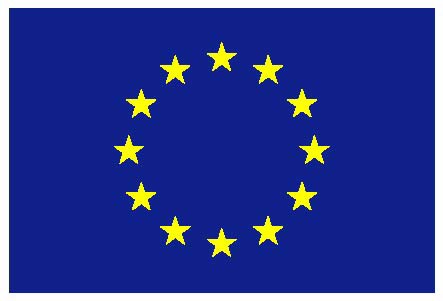 Directives/
incentives?
(MS+AC)
Example: the Council…28 Member States…
Working Party 2
The Capitals
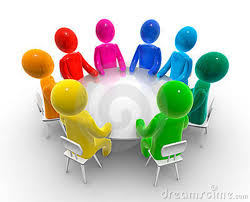 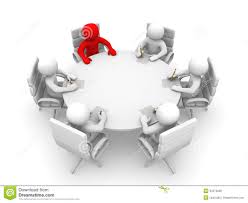 Working Party 1
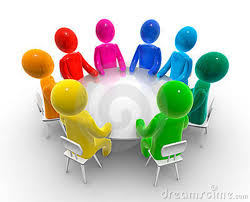 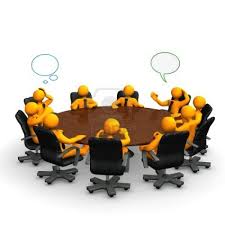 Coreper
COMP
Council
Party 1
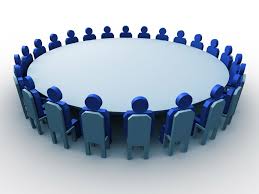 Working Party n
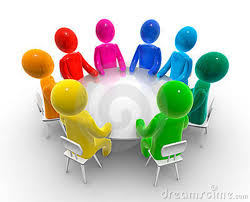 What about the decision flow for the EC? 
EU often is a compromise…have in mind to lobby/negotiate
Strategies & programmes vs Joint Actions on a variable geometry
Addressing research levels and research fields
BOTTOM-UP
(market/
self-organization)
TOP-DOWN
(hierarchy)
New modes of 
governance
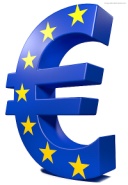 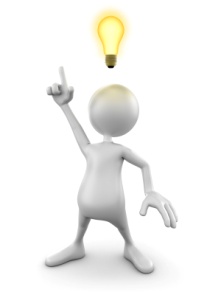 POLICY
RES FUNDING ORG
RES PERFORMING ORG
complexity/diversity: 
one size does not fit all…case by case adaptive strategies
RESEARCHERS + INFRASRUCTURES
d
d
d
d
d
d
EXAMPLES of trans-national strategies vs EU programmes in RTD
Joint Programming 
Initiatives
Possible no EU actions
Horizon 2020 (art. 183)
EU actions
Structural Funds
for R&D and innovation
National authorities
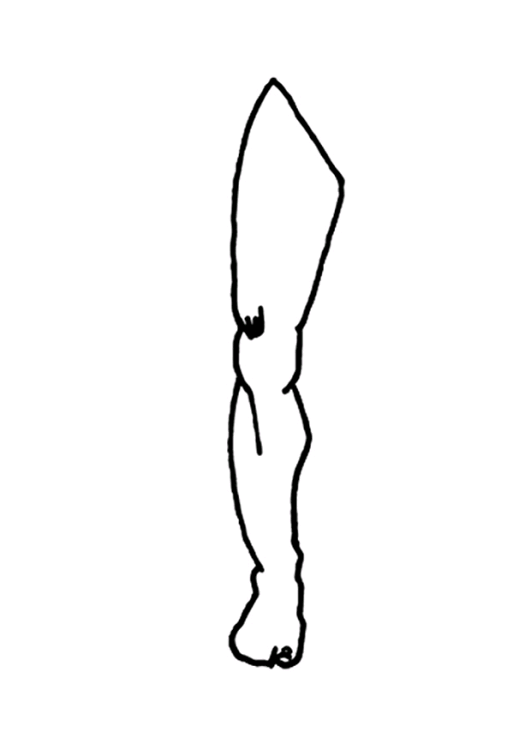 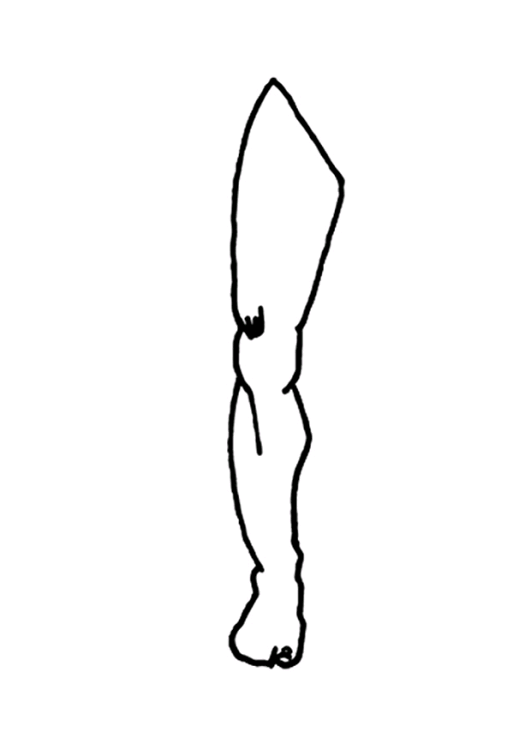 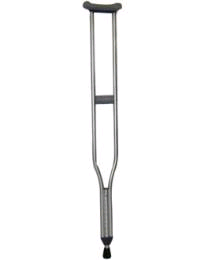 10 JPI=
Some G€/year?
Some G€/year
(fresh money)
>some G€/year?
SOCIETAL 
CHALLENGES
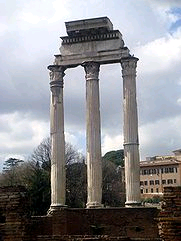 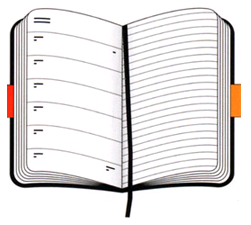 Art. 185, ERANET…
Landscape vs strategy
In your country
Cooperating in EU
Competing in EU
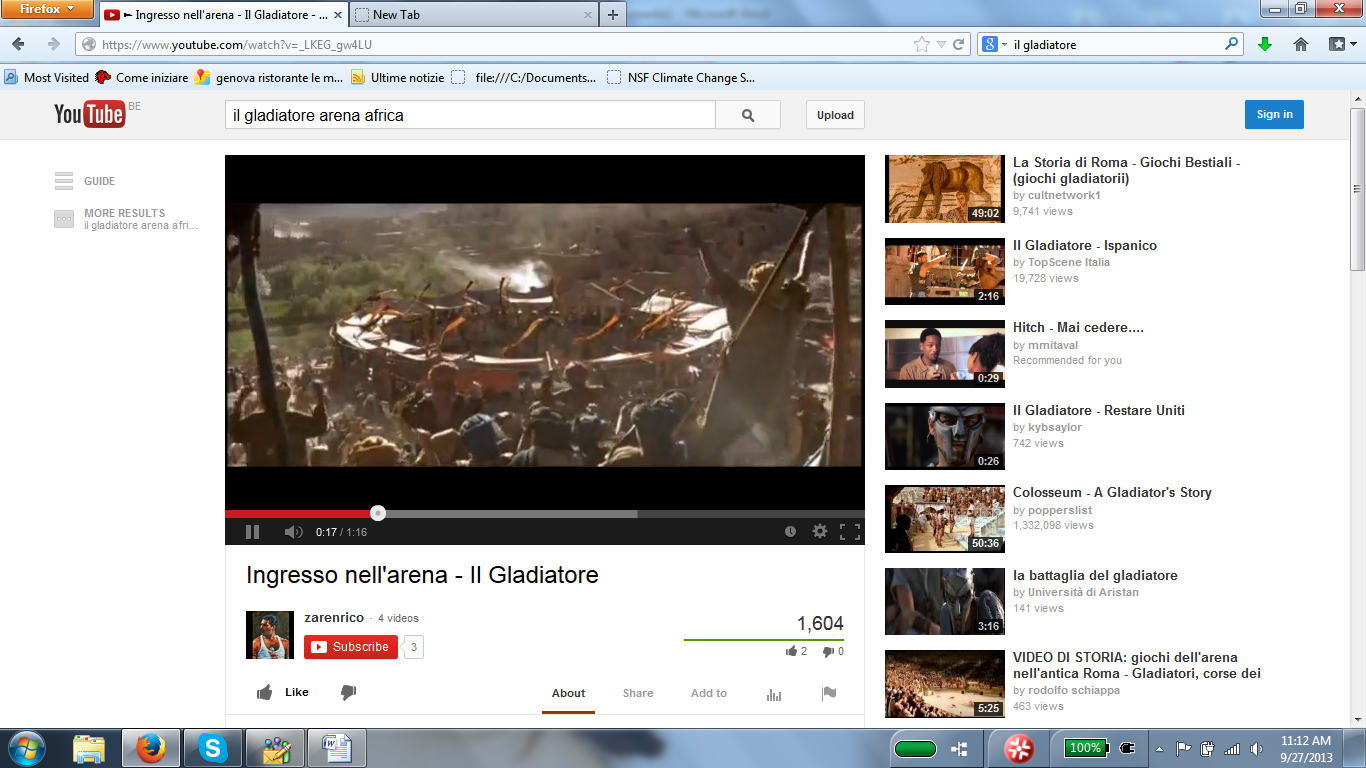 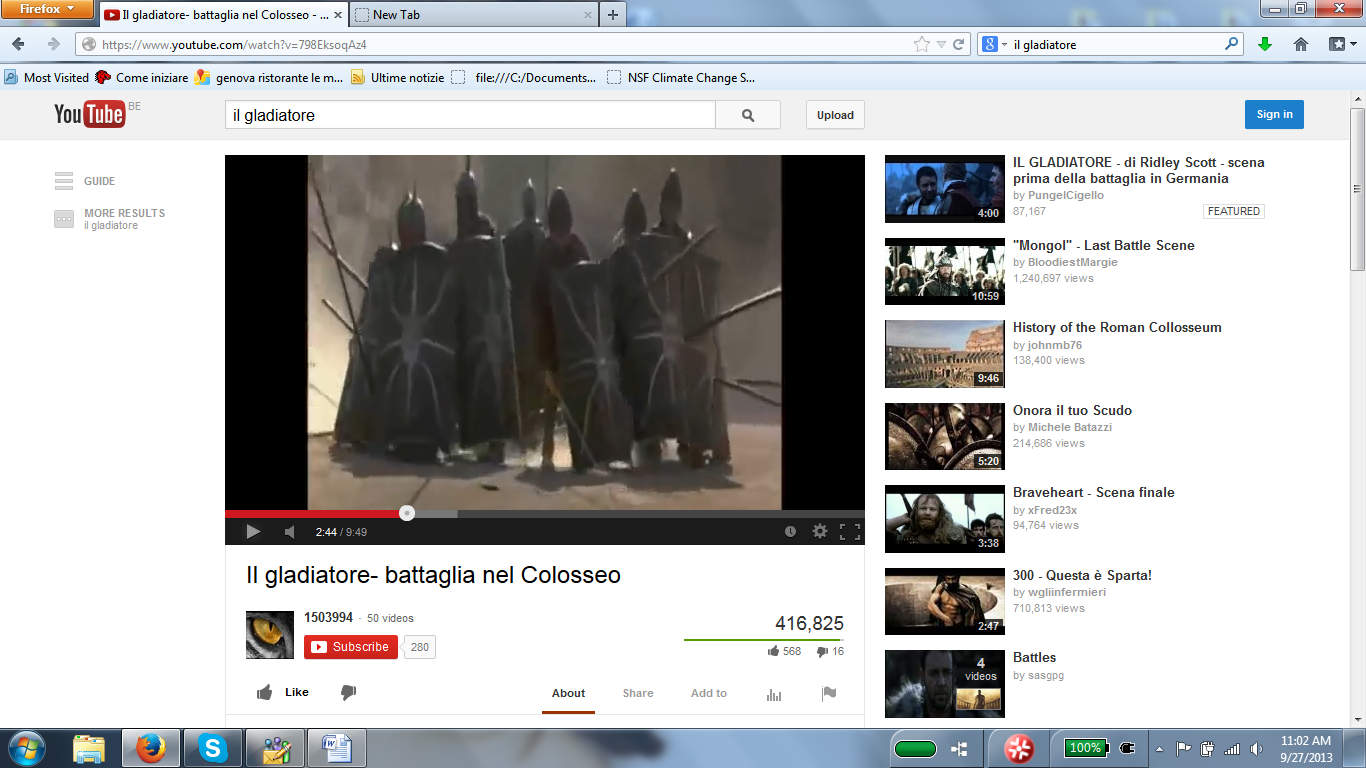 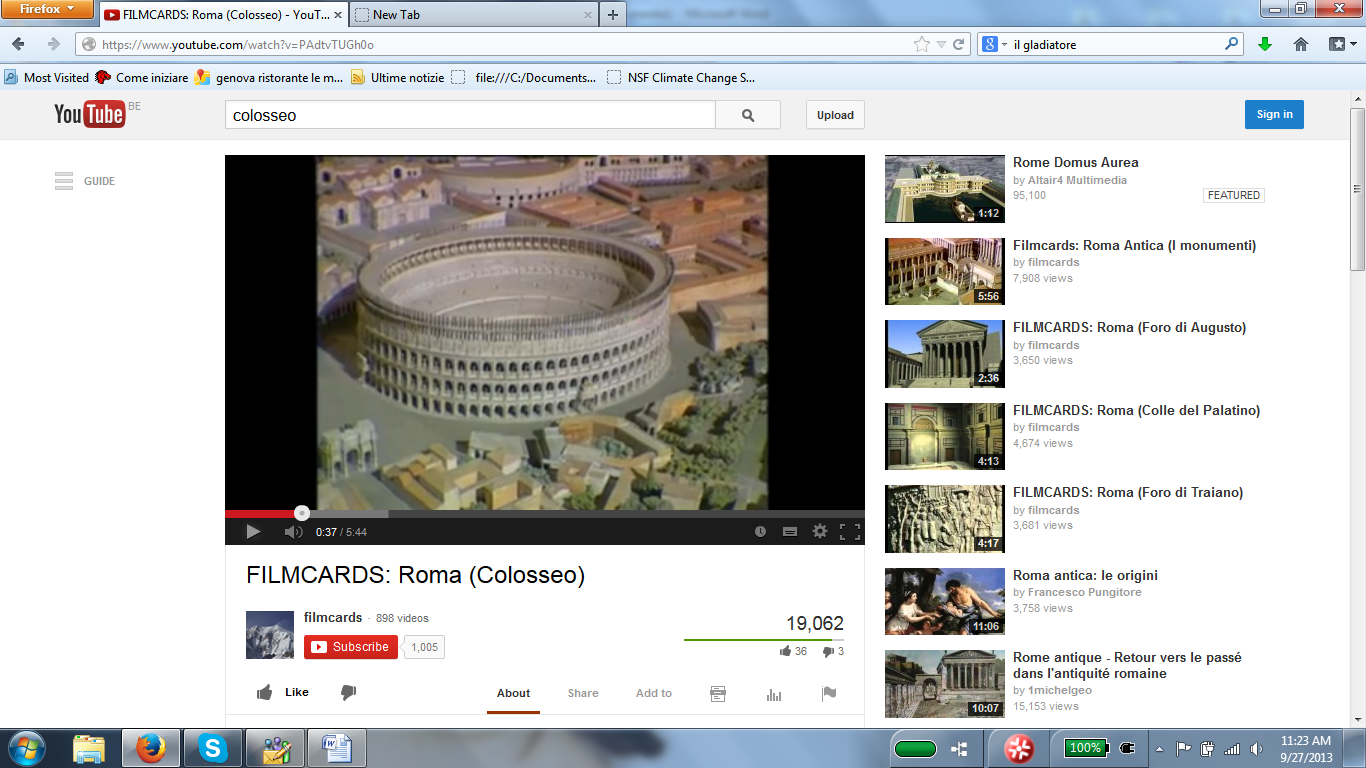 Joint Programming 
Initiatives
Possible no EU actions
Horizon 2020 (art. 183)
EU actions
Structural Funds
for R&D and innovation
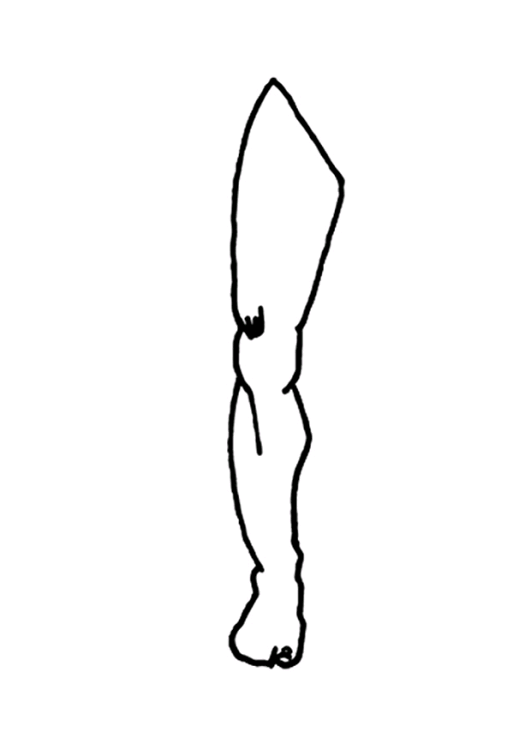 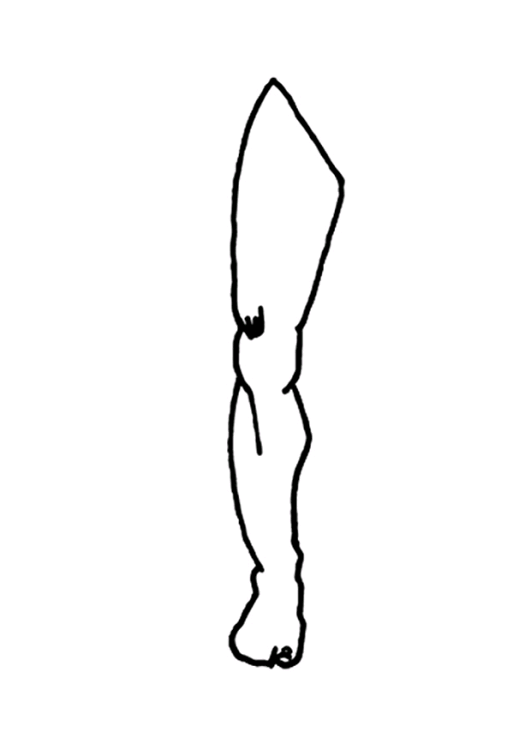 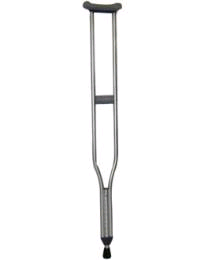 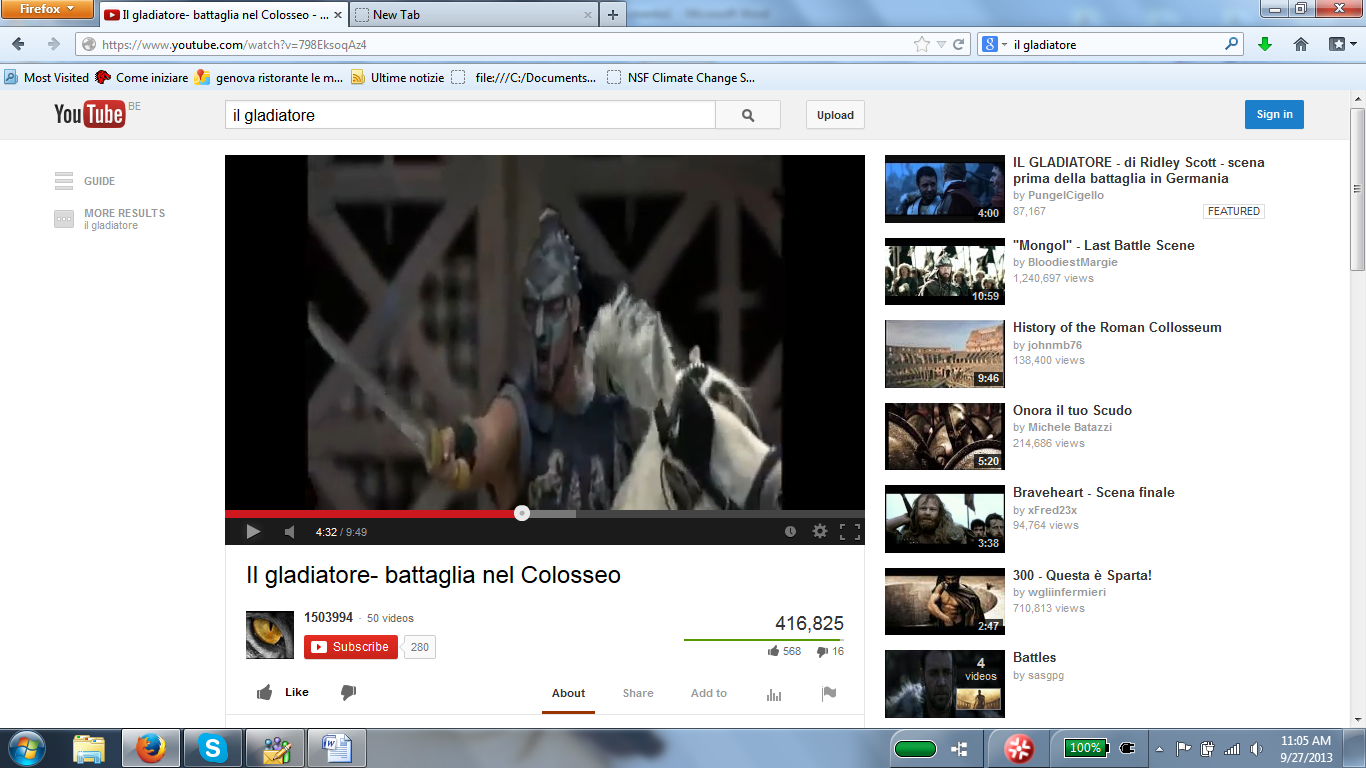 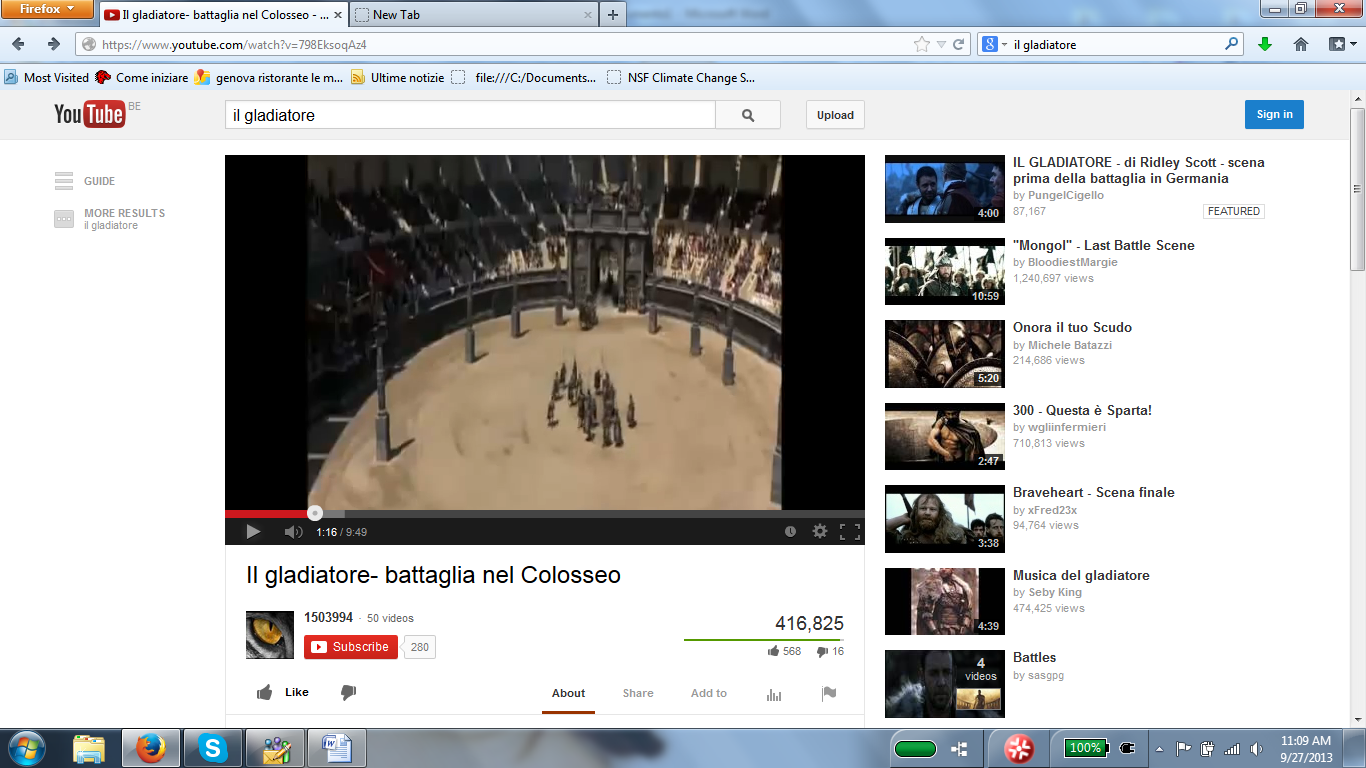 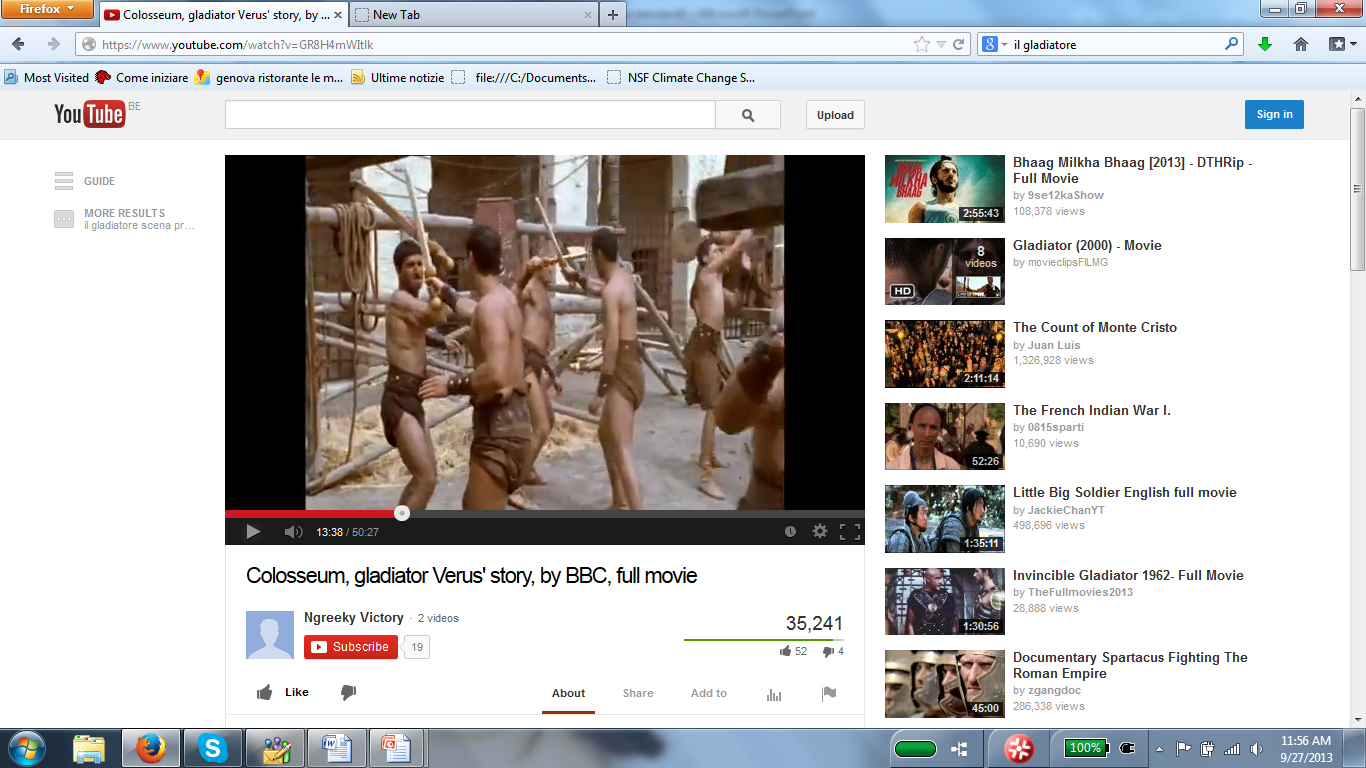 in time
In practice:many Strategic Research and Innovation Agendas…?Technology Platforms, Alliances, JPIs, ERANETS ecc.
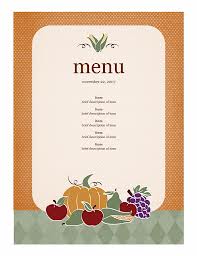 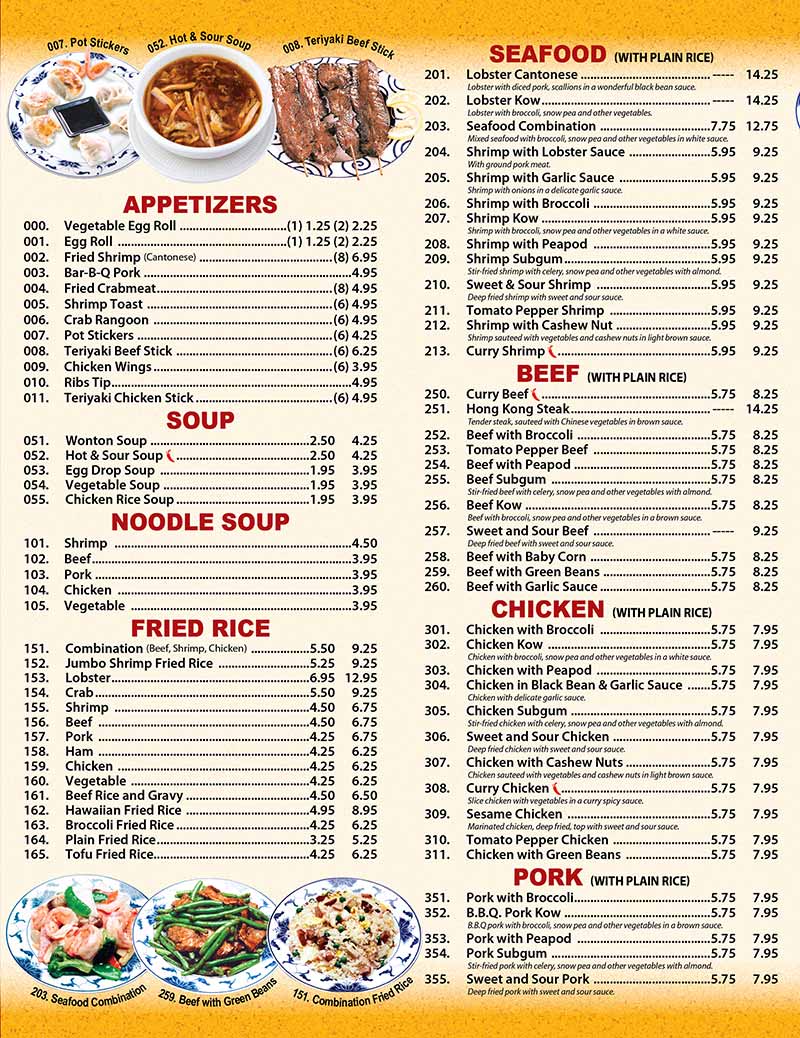 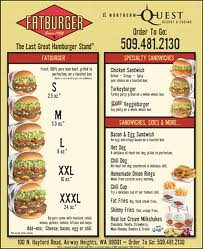 Shopping lists? 


Common denominators? 

Enablers?
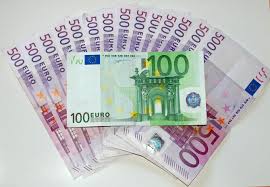 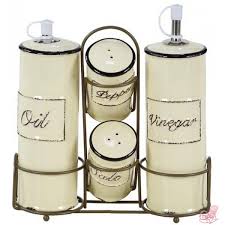 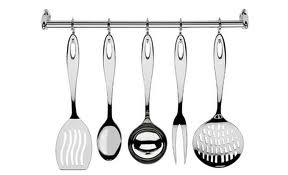 We are addressing complex systems:how to linearize?...in a framework of missing strong/impacting high-level agreements?
instruments and glue money…
can make the difference
It is more probable that people, RPOs, RFOs, MS etc. will use/adapt the available and easiest tools/instruments with the largest budget:

see examples of “alignment” of instruments/programmes/initiatives:…JPI Climate+SC H2020+KIC
…JPI FACCE+SC H2020+EIP
Some sectors/activities are facilitated in matching national/eu
An example of complexity and trans-national cooperation also between levels with an EU instrument.A mixed cash/in-kind eranet cofund:H2020-SC5-2015-one-stageRFOs-RPO vs research teams/private sector
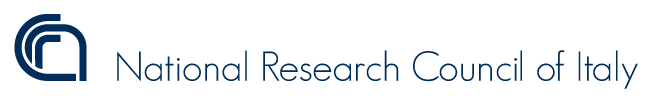 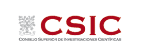 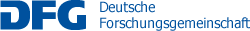 An example of fragmentation
without tools:
S&T bilateral agreements.
Alignment can be risky:“EU research programmes may widen gaps”Nature, 2015, 518, 167Adapting to the majority…adapting to the EC…using the easiest tools…getting not closer to the target…
Alice in Wonderworld: 
“if you do not know where you are going, how do you know when you get there…”
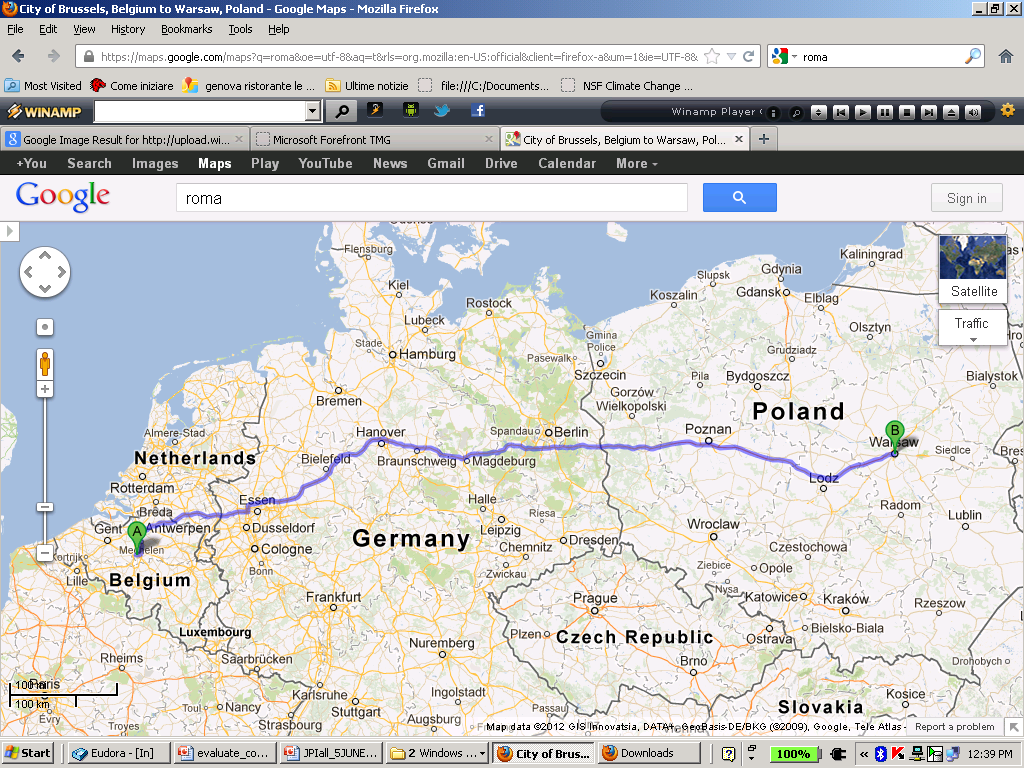 A traveler needs both a map and a compass.
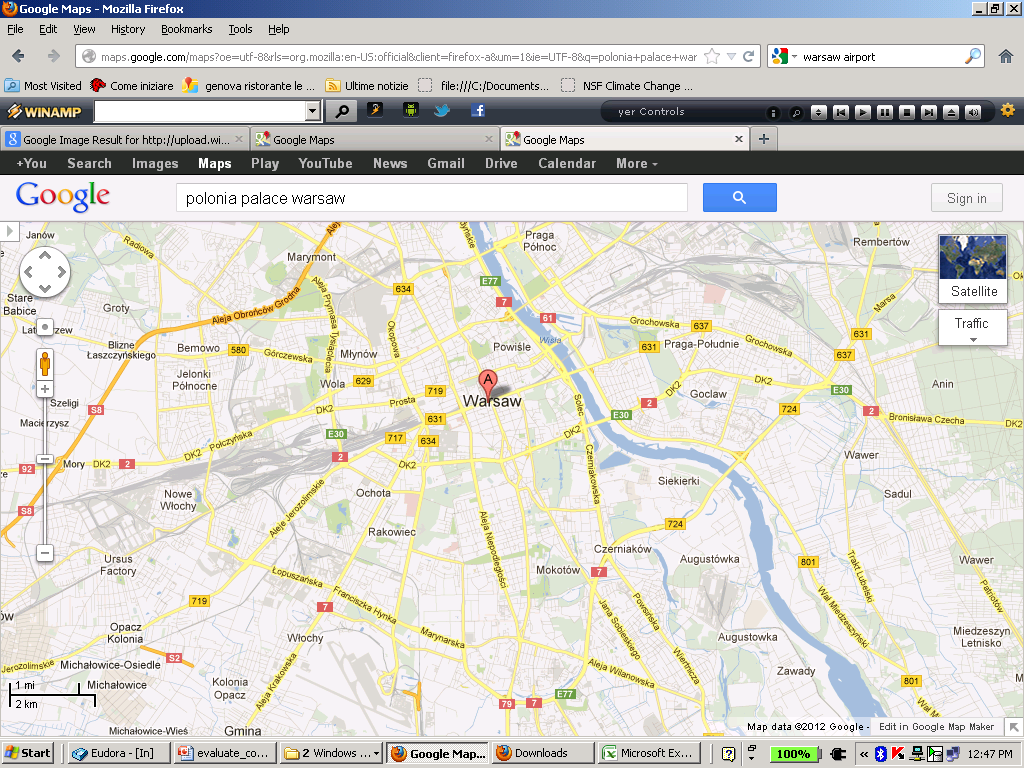 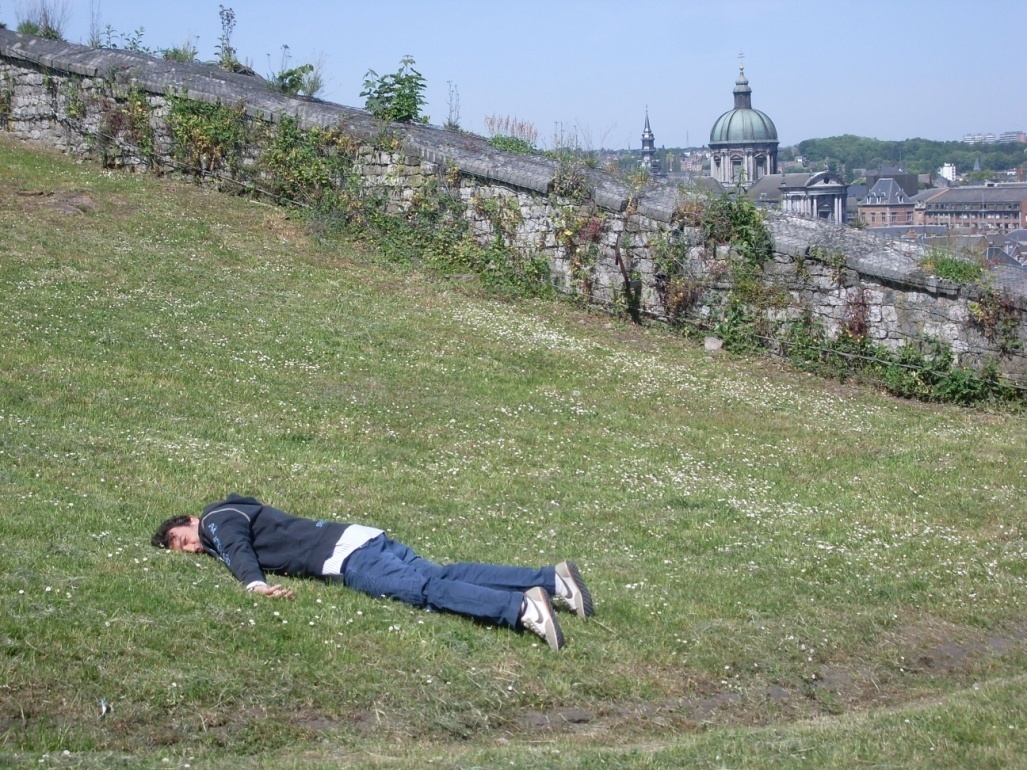 BUT…
But…
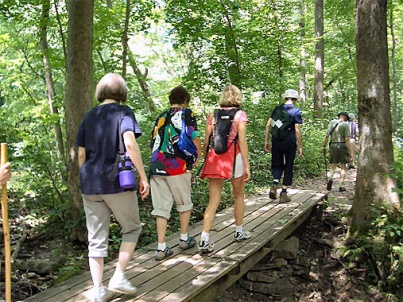 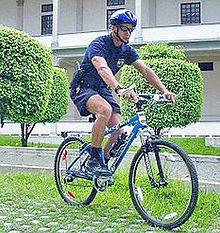 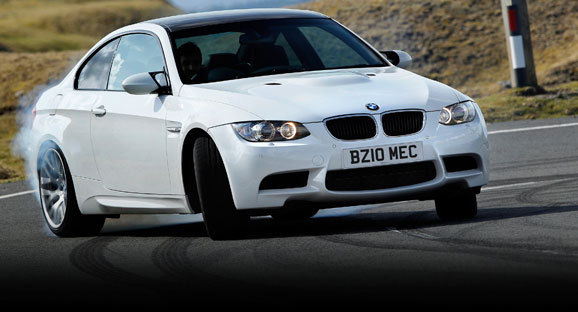 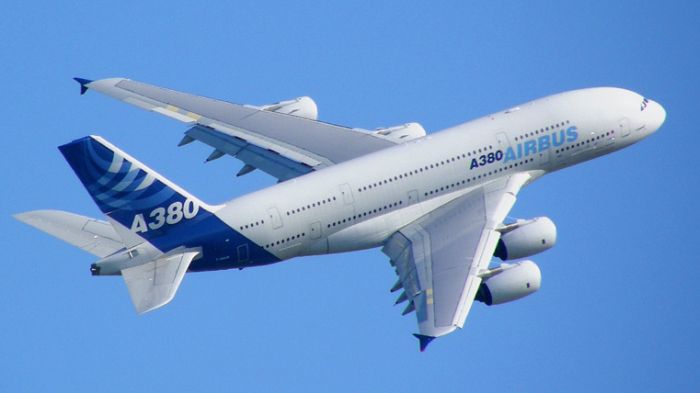 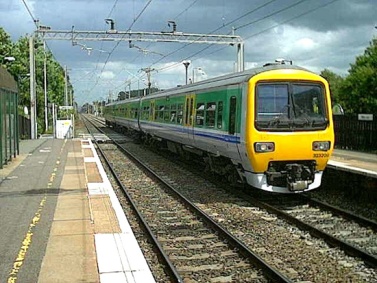